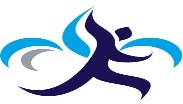 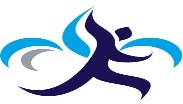 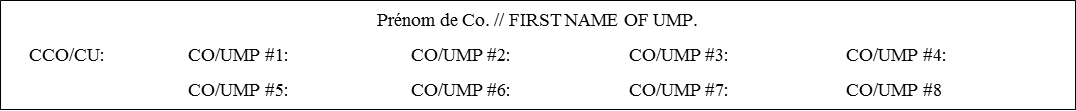 800M-4X200M- 4X400M-4X800M
H4
H3 // FZÉ
H5 // DZÉ
H2 // DZÉ
R1
H1
C3
C2
H6 // FZÉ
SC2
SC3
Rabat- cut in
8
RV
RV
7
6
FZÉ
CT
DZÉ
SC1
wg
wg
H7 // DZÉ
SC4
5
C1
1
1
2
4
2
2
C4
3
3
3
4
4
5
5
6
6
7
7
8
8
H8 // FZÉ
H10
H9
H1       H2       H3       H4      H5       H6       H7       H8       H9       H10
FZÉ
D= Départ   A= Arrivée
C1= Courbe 1   C2= Courbe 2   C3= Courbe 3   C4= Courbe 4
R1= Rabattement  #1  (4X400M) (4X800M)           RV= Rivière SC
CT= Compte tour à l’arrivée                                   WG= Anémomètre
DZÉ= Début zone échange en relais  (4X400M)  2e , 3e échange)
FZÉ= Fin de zone échange en relais  (4X400M) (4X800M)
SC1= Steeple C1   SC2= Steeple C2   SC3= Steeple C3   SC4= Steeple C4
DZÉ
1500MSC
2000MSC
3000MSC
10000M
200M
400M
800M
1200M
1500M
2000M
3000M
5000M
4X200M  4X400M
110M
150M
110MH
200MH
400MH
E/SC3
    I (SC3)
E/SC3   DZ3
    I (SC3)      CT
SC3
C3
D
E/ H1
C3
C3
C3
C3
C3
C3
C3
D/C3/C4
E/H5/H6
D/C3/C4
C3
E/SC1
I (D/SC1)
E/SC1   FZ1
    I (SC1)    FZ/CT
SC1
C1/CT
A
I / H2
A / C1
C1
A/C1
C1/CT
C1/CT
C1/CT
C1/CT
E/C3/C4
E/C3/C4
I/H1/H2
I/H1/H2
E/SC2  R1/C2
I (D/SC2) DZ/CT
E/D/SC2
  I (SC2)
D
E/ H3
C2
CT
CT
R1/C2
D/C2
CT
C2/SC2
C2
R1/C2
I/C3/C4
I/C3/C4
E/C2
E/H1/H2
RV
C4
CT
RV  FZ3
                      FZ/CT
A
I/ H3/H4
C4
C4
C4
C4
C4
C4
CT
CT
SC4
E/H6/H7
I/H2/H3
E/ H4/H5
CT
CT
CT
CT
CT
CT
CT
CT  DZ1
               DZ/CT
E/H2/H3
I/C4
I /C4
C1/C2
E/H3/H4
CT
D
CT
CT
CT
I/ H5/H6
CT
CT
CT
A
CT
CT
CT
CT
CT  DZ1
                 CT
E/H3/H4
C3/C4
I/H7/H8
E/RV/C4
E/RV/C4
E/ H7/H8
D
CT
CT
CT
CT
CT
CT  FZ2
              CT
C3/C4
C4
C3/C4
C3/C4
C1/C2
I/C4/WG
C4
I/C4/WG
I/C1/C2
E/C4/WG
CT C3/C4
A
CT
CT
I/ H9/H10
CT
CT
CT
CT
CT
C3/C4
C1/C2
I/H9/H10
I/H4/H5
E/C4/WG
E/C3/C4
CCO/E/SC4
       I (SC4)
CCO/E/SC4
         I (SC4)
2021-Assig CO-E-02